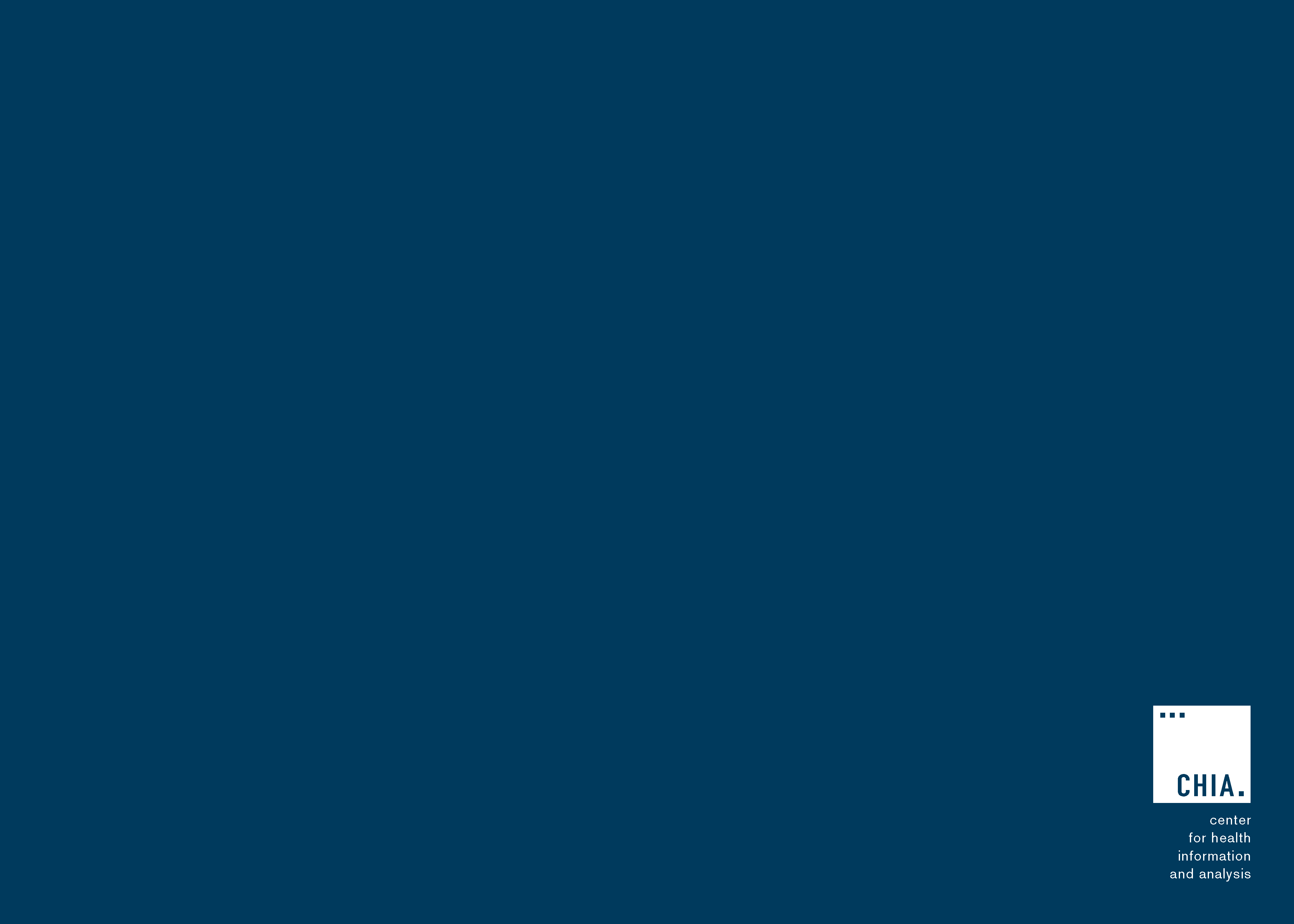 Massachusetts All-Payer Claims Database:Technical Assistance Group (TAG)
March 14, 2023
Agenda
MA APCD

Enrollment Trends

DOI Reporting

Questions
MA APCD Intake
All APCD submissions through January 2023 were due by February 28th. This includes any re-submissions.

Please work with your liaison in submitting any overdue files and alert them if you expect any further delays this month.

CHIA is revisiting Medical Claim versioning methods with select payers. We’ll reach out when we have examples to share with each company.
MA APCD Intake
2023 APCD Submission Guide Drafts are posted to CHIA’s website: https://www.chiamass.gov/apcd-data-submission-guides/

There are no changes to the Product, Provider or Benefit Plan Submission Guides (other than the cover page).

There is no change to the Version in the header record.

Next steps: Administrative Bulletin adopted and final Submission Guides posted later this month.
2023 MA APCD Submission Guide Updates
Enrollment Trends Update
The Enrollment Trends report with data through September 2022 was published on March 9, 2023.

The next Enrollment Trends reporting cycle will be based on data through March 2023  and is scheduled to be published in August 2023.

We will be sending requests for Supplemental enrollment data to select payers in early April. Supplemental enrollment reporting is requested where populations cannot be accurately sourced from the MA APCD.

Payers will receive aggregate MA APCD Member Eligibility data for review in early June.
For questions on Enrollment Trends: Contact your CHIA liaison and Lauren Almquist at lauren.almquist@chiamass.gov
Enrollment Trends Timeline
DOI Reporting
Q4 2022 HMO Membership reports were sent on 2/24. Signoff due by 4/10.

CY2022 Annual Membership reports were sent 2/28. Signoff due by 4/14.

Claims/Utilization:
Reports using data through September 2022 are under review and will be sent later this month.
We continue to meet with select payers to reconcile differences in certain report categories.
Next Meetings
April 11, 2023 @ 2:00 pm

May 9, 2023 @ 2:00 pm
Questions?